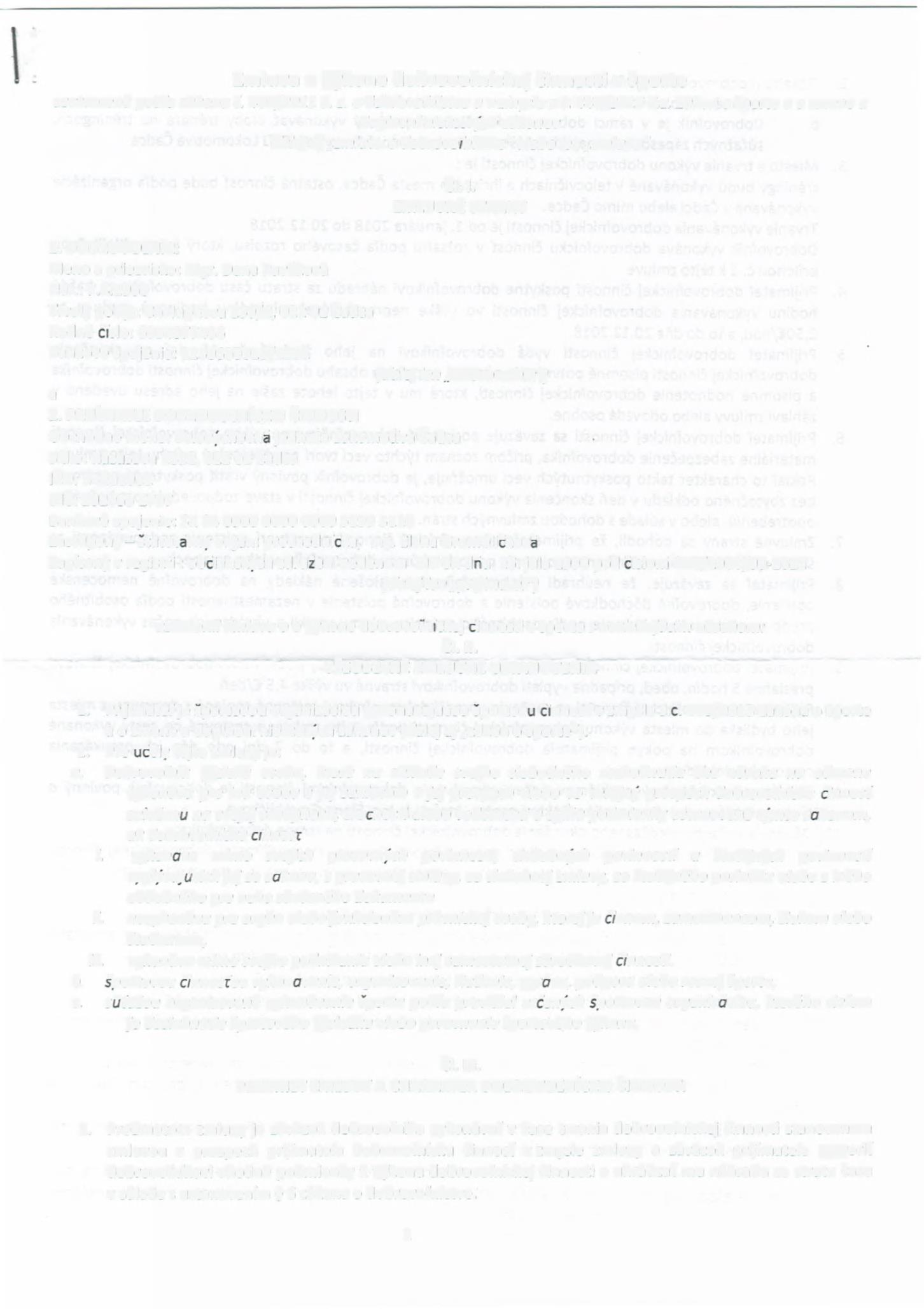 1
v súlade  s  ustanovením  §  6  zákona  o  dobrovorníctve.
l.   Predmetom  zmluvy  je  záväzok  dobrovorníka  vykonávat   v  case  trvania  dobrovorníckej  cinnosti  stanovenom
zmluvou  v  prospech   prijímatera  dobrovornícku  cinnosi   v  zmysle  zmluvy  a  záväzok  prijímatera  vytvorit
dobrovorníkovi  vhodné  podmienky  k  vykonu  dobrovorníckej  cinnosti  a  uhrádzat  mu  náhradu  za  stratu  casu
PREDMET  ZMLUVY  A CHARAKTER  DOBROVOtNÍCKEJ CINNOSTI
ct. 111.
je  dosiahnutie  sportového  vysledku  alebo porovnanie  sportového  vykonu,
c.   sútaiou  organízované  vykonávanie  spottu  podfapravidie/  urëenvct:  ëoortovou  orqanizáciou,   ktorého  ciefom
studentom,
iii.    vykonáva  mimo  svojho podnikania  alebo inej  samostatnej  zárobkovej   ãnnosti.
b.    ëoortovou  ãnnosïou  vykonávante,  organizovanie,  riadente, správa,  podpora alebo rozvoj  sportu,
ii.    nevykonáva  pre  orgán  alebo funkcionára  právnickej  osoby,  ktorejje  äenom,  zamestnancom,  iiakom olebo
i.     vykonáva   mimo  svojich  pracovnvch  povinností,   stuiobnyct:  povinností   a  studijnych  povinností
vvptvvoiúctct:jej  zo zákona,  z pracovnej  zmluvy,  zo sluiobnej  zmluvy,  zo studijného  poriadku  aiebo  z iného
obdobného  pre  neho  záväzného  dokumentu
ak  dobrovofnícku  ãnnosï
zotoienú  na  svojej  schopnosti,  zruènosti  alebo  vedomosti  a  splña  podmienky  ustanovené  tymto  zákonom,
,
1.   Prijímater  je  sportovou  organizáciou  vykonávajúcou  sportovú   ëínnost   v zmysle  z.ë.  440/2015  Zákona  o  sporte
a  o  zmene  a  doplnení  nlektorvch  zákonov  (d'alej  aj  ,,zákon  o  sporte").
2.   Pre  úèelv  tejto  zmluvy  je:
a.    Dobrovofník  fyzická  osoba,  ktorá  na  zák/ade  svojho  slobodného  rozhodnutia  bez  nároku  na  odmenu
vykonáva  pre  inú  osobu  sjej  súhlasom  vjej  prospech  alebo  vo  verejny  prospech  dobrovofnícku  èinnost
uzatvorili  Zmluvu  o o vykone  dobrovornícke]   õinnostl  v sporte  s  nasledujúcim  obsahom:
cl.  11.
VSEOBECNÉ  ZMLUVNÉ  USTANOVENIA
Sídlo:  Rázusova  1822, 022 01 Cadca
ICO:  14221021
DIC:  202055  1797
Bankové  spojenie:  SK  84 0900 0000 0000  5199  3110
Zastúpeny-   statutérnv  orgán:  predsednlõka,   Ing.  Elena  Grambliõková
Zapísany  v  registri:  obélanskvch   zdruãenl  vedenom  MV  SR  dña   16.  júla  1990  pod  ëlslom  WS/1900/90-1622
(cfalejlen  prijímatef"}
11
a
2.  PRIJÍMATEt  DOBROVOtNÍCKEJ CINNOSTI
Obchodné  meno:  Telovvchovná  jednota  Lokomotíva  Cacica
(cfa/ej  len  .xiobrovotntk"¡
Trvaly  pobyt:  Chalupkova   159/2,  022 01  Cacica
Rodné  õíslo:  6054077436
Bankové  spojenie:  1230656018/1111
1.  DOBROVOtNÍK:
Meno  a  priezvisko:   Mgr.  Dana  Pavlíková
Nar.:  7.4.1960
ZMLUVNÉ STRANY
fl.  l.
doplnení  nlektorych zákonov
cfalej  aj  "zmluva  o dobrovoïntctve"  alebo  len  zmluva"
11
Zmluva  o  vykone  dobrovol'níckej  èinnosti  v  sporte
uzatvorená  podfazákona  c.  406/2011  Z. z.  o dobrovofníctve av  zmysle z.ë.  440/2015  Z.z.  Zákon  o sporte  a o zmene  a
...
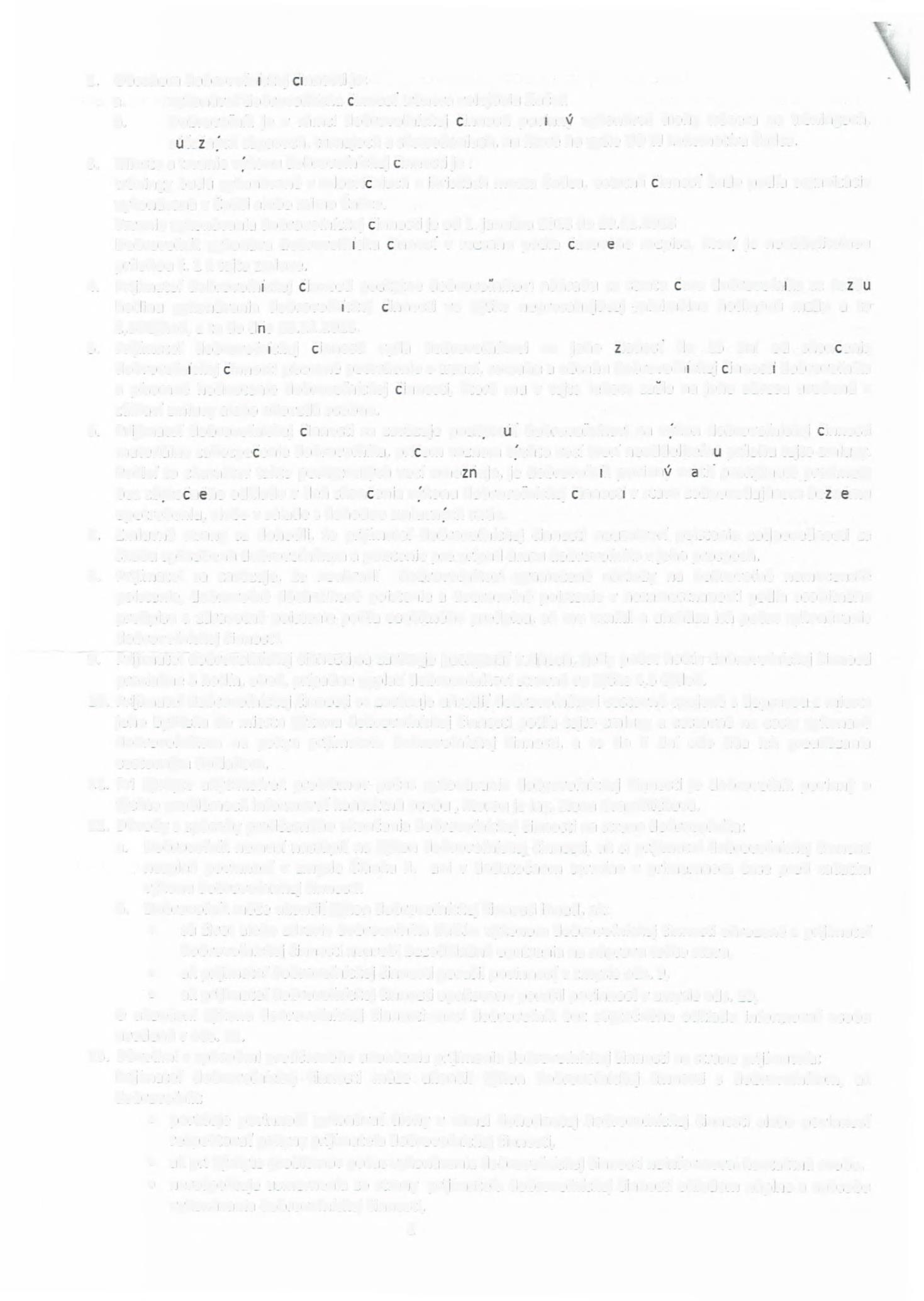 2
•   nerespektuje  usmernenia  zo  strany  prijímatera  dobrovorníckej  cinnosti  ohradom  náplne  a  spôsobu
vykonávania  dobrovorníckej  cinnosti,
•   ak  pri  vyskyte  problémov  pocas vykonávania  dobrovorníckej  cinnosti  neinformoval  kontaktnú  osobu,
•   porusuje  povinnost  vykonávat'  úlohy  v  rámci  dohodnutej  dobrovofníckej  cinnosti  alebo  povinnosr
respektovat   pokyny  prijímatera  dobrovorníckej   cinnosti,
13.  Dôvodmi  a  spôsobmi  predcasného  ukoncenia  prijímania  dobrovorníckej  cinnosti  na  strane  prijímatera:
Prijímater  dobrovorníckej   cinnosti  môze  ukoncií   vykon  dobrovorníckej  cinnosti  s  dobrovorníkom,  ak
dobrovorník:
•     ak  prijímater  dobrovorníckej   cinnosti  opakovane  porusil  povinnosf  v zmysle  ods.  10,
O  ukoncení  vykonu  dobrovorníckej   cinnosti  musí  dobrovorník  bez  zbytocného  odkladu  informovaf   osobu
uvedenú  v ods. 12.
•     ak  prijímater  dobrovorníckej  cinnosti  porusil  povinnosf   v zmysle  ods.  9,
b.   Dobrovofník  môze  ukoncit  vykon  dobrovorníckej  cinnosti  ihned',  ak:
•     sú  zivot  alebo  zdravie  dobrovorníka  d'alsím  vykonom  dobrovorníckej  cinnosti  ohrozené  a  prijímatef
dobrovorníckej  cinnosti  neurobí  bezodkladné  opatrenia  na  nápravu  tohto  stavu,
vykonu  dobrovorníckej  cinnosti.
nesplnil  povinnost   v  zmysle  Clánku  li.   ani  v  dodatocnom  termine  v  primeranom  case  preci  zacatím
12. Dôvody  a  spôsoby  predcasného  ukoncenia  dobrovorníckej   cinnosti   na  strane  dobrovorníka:
a.   Dobrovorník  nemusí  nastúpit   na  vykon  dobrovorníckej   cinnosti,  ak  si  prijímater  dobrovorníckej  cinnosti
tychto  problémoch  informovaí  kontaktnú  osobu  ,  ktorou  je  Ing.  Elena  Gramblicková.
11.  Pri  vyskyte  akychkorvek  problémov  pocas  vykonávania  dobrovorníckej  cinností  je  dobrovorník  povinny  o
cestovnym dokladom.
presíahne  5  hodín,  obed,  prípadne  vyplatí  dobrovorníkovi  stravné  vo vyske  4,5  €/den.
10.  Prijímater  dobrovorníckej  cinnosti  sa  zaväzuje  uhradít'  dobrovoYníkovi  cestovné  spojené  s  dopravou  z  miesta
jeho  bydliska  do  miesta  vykonu  dobrovorníckej  cinnosti   podra  tejto  zmluvy  a  cestovné  na  cesty  vykonané
dobrovorníkom  na  pokyn  prijímatera  dobrovorníckej  cinnosti,  a  to  do  7   dní  odo  dña  ich  preukázania
Pokla]  to  charakter  takto  poskytnutych  vecí  umoãñu]e,  je  dobrovotník  povlnnç  vrátlt   poskytnuté  predmety
bez  zbvtoèného  odkladu  v  deñ  skonèenia  vvkonu  dobrovotnlcke]  élnností  v  stave  zodpovedajúcom  beãnérnu
opotrebeniu,  alebo  v súlade  s  dohodou  zrnluvnvch  strán.
7.   Zmluvné  strany  sa  dohodli,  ze  prijímater  dobrovorníckej  cinnosti   neuzatvorí  poistenie  zodpovednosti   za
skodu  spôsobenú  dobrovorníkom  a  poistenie  pre  prípad  úrazu  dobrovorníka  vjeho  prospech.
8.   Prijímater  sa  zaväzuje,   ze  neuhradí    dobrovorníkovi  vynalozené   náklady  na  dobrovorné  nemocenské
poistenie,  dobrovorné  dôchodkové  poistenie  a  dobrovoíné  poistenie  v  nezamestnanosti   podra  osobitného
predpisu  a  zdravotné  poistenie  podra  osobitného  predpisu,  ak  mu  vznikli  a  uhrádza  ich  pocas  vykonávanía
dobrovorníckej  cinnosti.
9.   Prijímater  dobrovorníckej  cinnosti  sa  zaväzuje  poskytnút   v  dñoch,  kedy  pocet   hodín  dobrovorníckej  cinnosti
záhlaví  zmluvy  alebo  odovzdá  osobne.
6.   Prijímater  dobrovofníckej  êlnnosti  sa  zaväzuje  poskvtnút   dobrovotnlkovl  na  vvkon  dobrovorníckej  èinnosti
materiálne  zabezpeõenle   dobrovolnfka,  priêorn  zoznam  tvchto  vecí  tvorí  neoddelitetnú    prílohu  tejto  zmluvy.
dobrovolnícke]  éinnostl  písomné  potvrdenie  o trvaní,  rozsahu  a  obsahu  dobrovolnícke]   élnnostì  dobrovorníka
a  písomné  hodnotenie   dobrovotnlcke]  éinnosti,  ktoré  mu  v  tejto   lehote  zasle  na  jeho  adresu  uvedenú  v
2,50€/hod,  a  to  do  dña  20.12.2018.
s.  Prijímater  dobrovofnícke]    èlnnostl   vydá   dobrovolnfkovl  na  jeho  ãladost   do  15  dní  od  skonõenla
hodinu  vykonávania  dobrovolnícke]   èinnosti   vo  vyske  nepresahujúcej  minimálnu  hodinovú  mzdu  a  to
prílohou  c.  1  k tejto  zmluve.
4.   Prijímater  dobrovotnícke]   õinnostl  poskytne  dobrovornfkovi   náhradu  za  stratu  éasu  dobrovotníka  za  kaãdú
vykonávaná  v Cadei  alebo  mimo  Cacice.
Trvanie  vykonávania  dobrovolnlcke]    élnnosti   je  od  l.  januára  2018  do  20.12.2018
Dobrovofnik    vykonáva  dobrovolnícku    ëlnnost   v  rozsahu  pedra  õasového    rozpisu,  ktorv   je   neoddeliternou
-
-
3.   Miesto  a  trvanie  vvkonu  dobrovotnlcke]  éinnosti  je  :
tréningy  budú  vykonávané  v telocviõniach   a  ihriskách  mesta  Cadca,  ostatná  õlnnost   bude  pedra  organizácie
vykonávat  dobrovolnlcku  õirmost  trénera  volejbalu  ziacok
Dobrovotnlk    je  v  rámci  dobrovorníckej  èlnnostt  povìnnç   vykonávat   úlohy  trénera  na  tréningoch,
sútaänvch  zápasoch,  turnajoch  a  sústredeniach,  na  ktoré  ho  vysle  VO  TJ  Lokomotíva  Cadca.
b.
a.
2.    Obsahom  dobrovotnícke]   õínncsti  je:
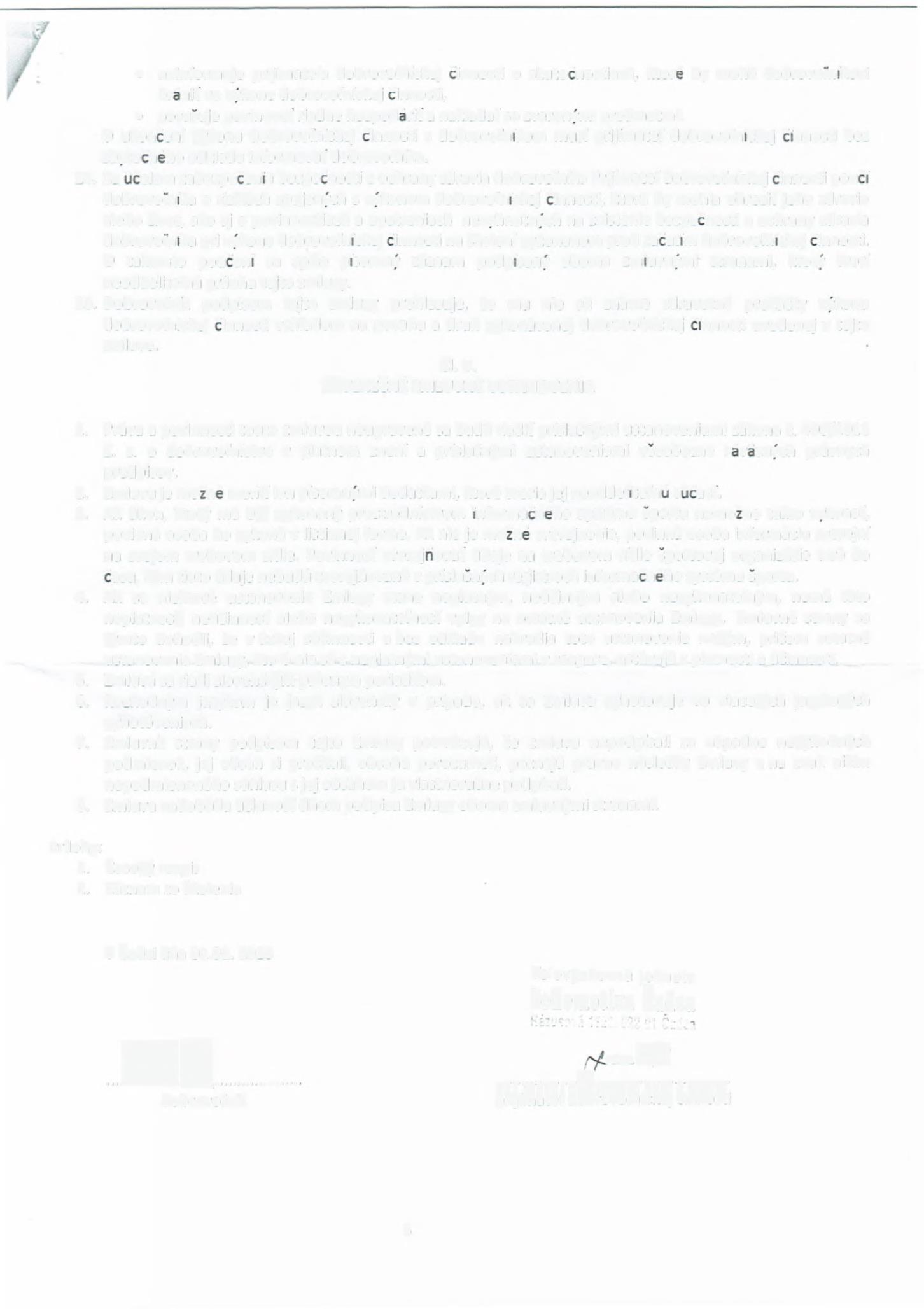 3
dobrovorník
....~j····················
~;ij·í·;.;,·~·¡~r·dt~·~·~~i~·í~k~j  ·~-¡~~~·¡~·¡
.~~
..   -  -
-   --  .
..
,,..  .-...
....
..
Lokomotîva  Cadca
Telovychovná    jednota
V  Cadei dna  01.01.  2018
Prílohy:
l.   Casovy  rozpis
2.   Záznam  zo  skolenia
nepodmieneného  súhlasu  s  jej  obsahom  ju  vlastnorucne  podpísali.
8.  Zmluva  nadobúda  úcinnost  dnom  podpisu  Zmluvy  oboma  zmluvnymi  stranami.
vyhotoveniach.
7.  Zmluvné  strany  podpisom  tejto  Zmluvy  potvrdzujú,  ze  zmluvu  nepodpísali   za  nápadne  nevyhodnych
podmienok,  jej  obsah  si  precítali,  obsahu  porozumeli,  poznajú  právne  následky  Zmluvy  a  na  znak  nicím
Z.  z.  o  dobrovofnlctve   v  platnom  znení  a  príslusnymi   ustanoveniami   vseobecne  záväznvch   právnych
predpisov.
2.   Zmluvu  je   rnoãné  menif   len  plsomnvmi   dodatkami,  ktoré  tvoria  jej  neoddelìtelnú  súõast.
3.   Ak  úkon,  ktory  má  byt  vykonany  prostredníctvom   ìnfcrmaéného    systému  sportu  nernoãno   takto  vvkonat,
povinná  osoba  ho  vykoná  v  listinnej   forme.  Ak  nie  je  moãné  zverejnenie,  povinná  osoba  informáciu  zverejní
na  svojom  webovom  sídle.   Povinnost  zverejñovat  údaje  na  webovom  sídle  sportove]  organizácie  trvá  do
ëasu,  kym  tieto  údaje  nebudú  zverejñované  v  prfslusnvch  registroch  lnforrnaéného   systému  sportu.
4.  Ak  sa  niektoré  ustanovenie   Zmluvy  stane  neplatnym,   neúcinnym  alebo  nevykonaternym,   nemá  táto
neplatnost,  neúcinnost  alebo  nevykonaternosf  vplyv  na  ostatné  ustanovenia  Zmluvy.   Zmluvné  strany  sa
tymto  dohodli,  ze  v  úzkej  súcinnosti   a  bez  odkladu  nahradia  toto  ustanovenie   novym,  pricom  ostatné
ustanovenia  Zmluvy,  ktoré  nie  sú  s  neplatnymi  ustanoveniami  v  rozpore,  ostávajú  v  platnosti  a  úcinnosti.
5.  Zmluva  sa  riadi  slovenskym  právnym  poriadkom.
6.   Rozhodnym  jazykom  je  jazyk  slovensky  v  prípade,  ak  sa  Zmluva  vyhotovuje  vo  viacerych  jazykovych
1.   Práva  a  povinnosti  touto  zmluvou  neupravené  sa  budú  riadit  príslusn.vmi  ustanoveniami  zákona  c. 406/2011
ZÁVERECNÉ ZMLUVNÉ USTANOVENIA
cl.  v.
zmluve.
15.  Dobrovotnfk    podpisom  tejto   zmluvy  prehlasuje,   ze  mu   nie  sú  známe  zdravotné   prekázky  vvkonu
dobrovoFníckej   èinnosti  vzhladom  na  povahu  a  druh  vykonávanej   dobrovorníckej  ëìnnostt uvedenej  v  tejto
dobrovorníka   o  rizikách  spojenvch  s  vvkonom   dobrovotnícke]   éinnosti,  ktorá  by  mohla  ohrozif   jeho  zdravie
alebo  zivot,  ako  aj  o   povinnostiach  a  opatreniach  nevvhnutnvch   na  zaistenie  bezpeénosti  a  ochrany  zdravia
dobrovorníka   pri  vvkone   dobrovofníckej   ëinnostl  na  skolení  vykonanom  pred  zaõatím   dobrovotníckej   éinnosti.
O  takomto   pouõení  sa  spße  písomnv   záznam  podpísanv  oboma  zmíuvnvmt   stranami,   ktorv  tvorí
neoddeliternú  prílohu  tejto  zmluvy.
zbvtoéného   odkladu  lnforrnovat   dobrovolnlka.
14.  Za  úéelorn  zabezpeëenìa  bezpeõnosti  a  ochrany zdravia  dobrovolnlka  Prijímater  dobrovorníckej  êinnostt  pouõí
•   porusu]e   povinnost   riadne  hospodárit    a  nakladat  so zverenvml   predmetmi.
O  ukonéenl  vykonu  dobrovotnfcke]  èlnnostl   s  dobrovotníkorn  musí  prijímater  dobrovotnícke]  éínnostl   bez
•   neinformuje    prijímatera   dobrovolnlcke]     éinnosti   o  skutoëncstlach,    ktoré   by  mohli  dobrovornïkovi
bránlt   vo  vvkone   dobrovotnlcke]   éinnosti,
Druh  podujatia:
Druh  podujatia:
èinnosti   zo  dña:
Deñ  konania  podujatia:
Deli  konania  podujatia:
Deñ  konania  podujatia:
Den  konania  podujatia:
(popis  vykonávanej  ömnostì):
(popis  vykonávanej  öinnosti):
(popis  vykonávanej  ömností):
(popis  vykonávanej  öínnosti):
Zmluva   o  vykone   dobrovofníckej
(názov,  sídlo   a   ICO   právnickej  osoby)
DOBROVOL!NIK:  -
PRIJÍMATEI.!   dobrovofníckej   ëinnosti:
(meno,  priezvisko   a  dátum   narodenia):
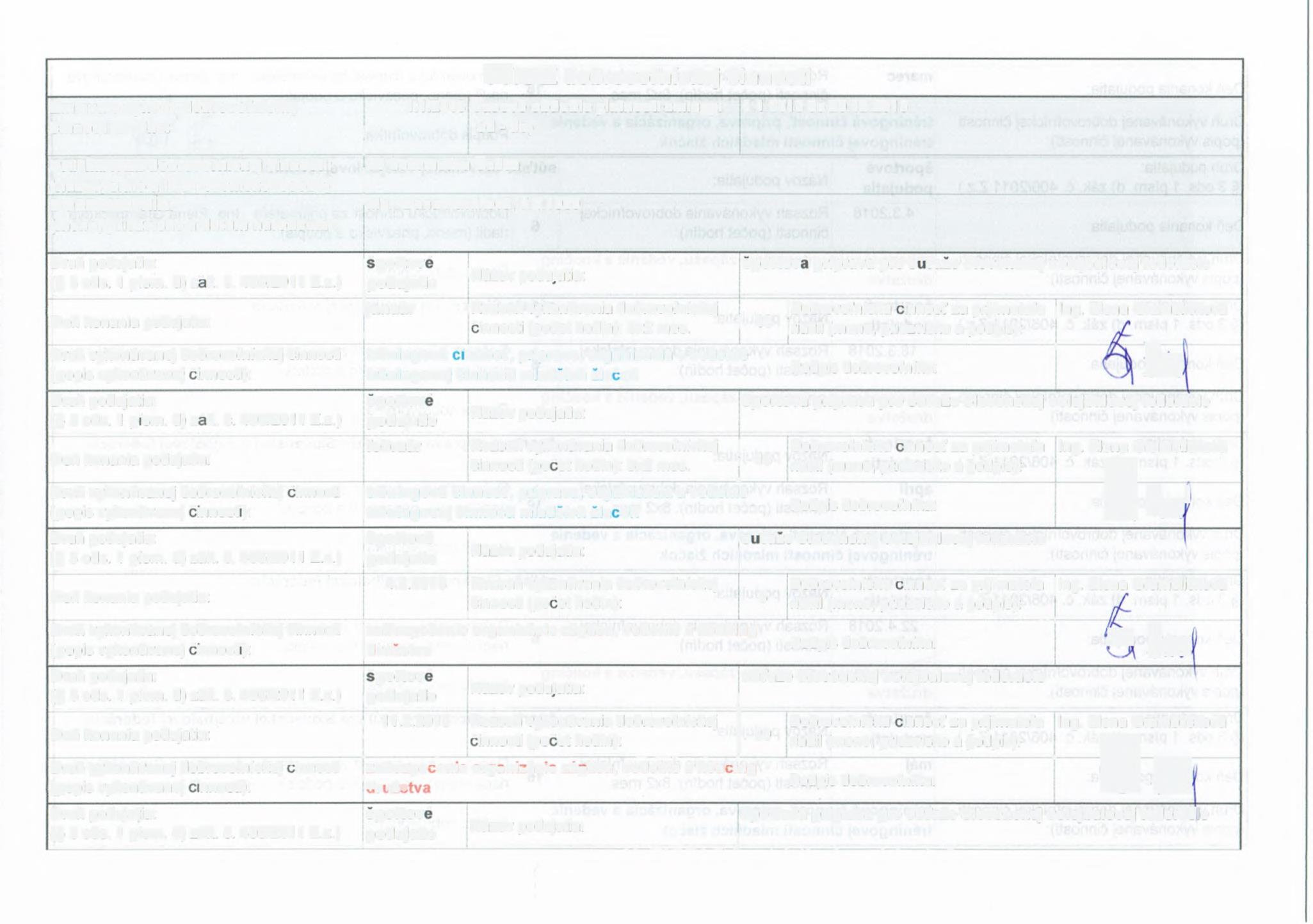 Druh  podujatia:
(§  3  ods.  1  písm.  d)  zák.  c. 406/2011  Z.z.)     podujatie
Druh  podujatia:
(§  3  ods. 1  písm. d)  zák.  c. 406/2011   Z.z.)     podujatie
Druh  podujatia:
(§  3  ods. 1  pism. d)  zák.  c. 406/2011   Z.z.)    , podujatie
(§  3  ods.  1  plsrn. d)  zák.  c.  406/2011   Z.z.)     ipodujatie
(§  3  ods.  1  písm. d)  zák.  c.  406/2011   Z.z.)    Ipodujatie
I
I
'
I
I
1
..
I
I
fjanuár
,
rfr   1z~
'äpcrtovè
ëportovë
sportcvë
február
,   11.2.2018
'
sportové
[druzstva
isportové
Druh  vykonávanej  dobrovol'níckej  öinnosti     Itréningová   ëinnost',   príprava,   organizácia   a  vedenie
Druh  vykonávanej  dobrovofníckej  éinnosti     tréningová   ëínnost',   príprava,   organizácia   a  vedenie
Druh  vykonávanej  dobrovofníckej  èinnosti     zabezpeëerne   organiL~C,t:  záµasu,   vedenie   a  kouëlnq
Druh  vykonávanej  dobrovofníckej  èinnosti    ¡zabezpecenie    organizãcie   zãpasu,   vedenie   a  koucing
ITJ  Lokomotrva  èadca
-
~
I
I
:Mgr. Dana  Pavlíková,  7.4.1960
•
ltréningovej   ëinnosti   mladstch   ztaëok
·tréningovej   éinnosti   mladsfch   ziaêok
(od   -do)
.
Názov  poduiatia:
Názov  podujatia:
Názov  poduiatia:
Názov  podujatia:
Názov  podujatia:
4.2.2018      Rozsah  vykonávania  dobrovol'níckej
èinnosti  (poöet  hodín):
öinnosti  (poëet   hodín):
.
.   .   .
ëinnosti  (poöet  hodín):  8x2   mes.
:Rozsah  vykonávania  dobrovofníckej
öinnosti  (poèet   hodfn):  9x2   mes.
Rozsah  vykonávania  dobrovofníckej    ¡
Rozsah  vykonávania  dobrovorníckej    r
-
VYKAZ  dobrovofníckej  ëinnosti
-  -    --·-
1.1.2018   Casové   obdobie   platnosti   zmluvy:     1.1.2018    do  20.12.2018
~-
-            --
-   -   -·
I
_J
:
.1
,l.
10
6
-
-  ~  -  -
[ Dobrovol'nícku
-
Podpis  dobrovofnlka:
Podpis  dobrovorníka:
Podpis  dobrovofníka:
Podpis  dobrovofnika:
I  18   ! riadil  (meno,  priezvisko  a  podpis):
Dobrovofnfcku  öinnost'  za  prijímatefa
'   16    riadil  (meno,  príezvisko  a  podpis):
~-  ~--~
isüt'aze   Slovenskej   volejbalovej   federácie
sút'aze   Slovenskej   volejbalovej   federácie
riadil  (meno,  priezvisko  a  podpis):
Dobrovofnlcku  öinnost'  za  prijímatefa
riadil  (meno,  priezvisko  a  podpis):
-~-    -
öinnost'  za  prijímatefa
sportová   príprava   pre  sút'aze   Slovenskej   volejbalovej   federádie
spcrtovä  príprava   pre  sút'aze   Slovenskej   volejbalovej   federácie
sportová   príprava   pre  sút'aze  Slovenskej   volejbalovej   federácie
Dobrovol'nlcku  ëinnost'  za  prijfmatel'a  ¡ 1ng.  Elena  Gramblièková
--   !
+
I
~
~-~
¡Ing.  Elena  Grambliëková
~  .fclM
Ing. Elena  Gramblicková
Ing. Elena  Grambliëková
.tell
-fOA.11
~~.t~
À  -1
ft:
Ing.  Elena  Grarnblióková
Ing.  Elena  Grambliöková
.T1
, Ing.  Elena  Gramblicková
f_-
..
'    f
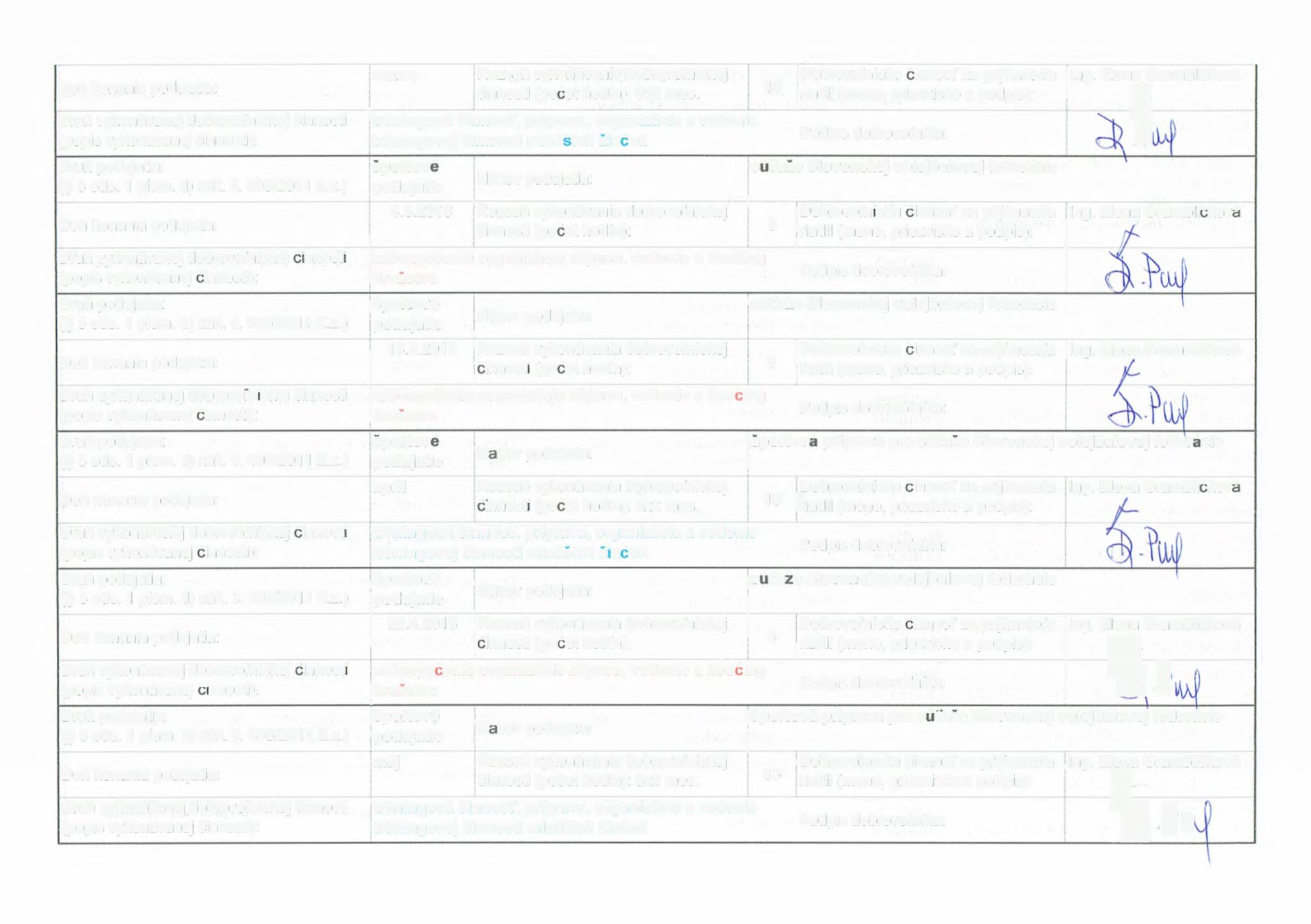 I
¡
öinnost'  za  prijímatera  ¡ Ing. Elena  Gramblièková
öinnost'  za  prijímatel'a  i Ing. Elena  Gramblièková
I
I
'
I
[
Dobrovol'nícku  öinnost  za  prijímatel'a  ¡ Ing.  Elena  Gramblièková
[spcrtová  príprava   pre  sút'aze   Slovenskej   volejbalovej   federácie
¡sportová   príprava   pre   süraze   Slovenskej   volejbalovej   federâcie
Dobrovofnícku  öinnost'  za  prijímatera
\iadil  (meno,  priezvisko  a  podpis):
1Dobrovornicku   cinnost'  za  prijimatera
riadil  (meno,  priezvisko  a  podpis):
: Dobrovolnícku   öinnost'  za  prijímatera
I riadil  (meno, priezvisko  a  pod pis):
¡ riadil  (meno,  priezvisko  a  pod pis):
1 riadil  (meno,  priezvisko  a  podpis):
'
¡riadil   (meno,  priezvisko   a  podpis):
sütaze   Slovenskej   volejbalovej   federácie
sút'aãe   Slovenskej   volejbalovej   federácie
'sút'aze   Slovenskej   volejbalovej   federácie
Podpis  dobrovol'nlka:
Podpis  dobrovol'níka:
Podpis  dobrovofníka:
Podpis  dobrovol'níka:
Podpis  dobrovol'níka:
Podpis  dobrovofníka:
I Dobrovol'nícku
! Dobrovornícku
I
•
8
6
18
16
16
I   6
I
I
I
I
I
I
I
I
-
'Rozsah  vykonávania  dobrovol'níckej
ìöinnostì  (poöet  hodín):
I
Rozsah  vykonávania  dobrovol'níckej
èinnosti  (poöet  hodín):  9x2  mes.
Rozsah  vykonávania  dobrovol'níckej
ömností (poëet  hodín):  8x2  mes.
Rozsah  vykonâvania  dobrovornickej
cinnosti  (poèet  hodín):  8x2  mes.
Rozsah  vykonávania  dobrovofníckej
èinnosti  (poëet  hodín):
ëinnost',  príprava,   organizácia   a  vedenie
[öinnosti   (poöet  hodín):
i  22.4.2018    ¡ Rozsah  vykonávania  dobrovol'níckej
Názov  podujatia:
Názov  podujatia:
'Názov  podujatia:
Názov  podujatia:
'Názov   podujatia:
tréningovej   ëinnosti   mladsích   ziaëok
tréningovej   ëinnosti   rnladãich   ziaéok
tréningovej   ëinnosti   mladsich   zìaöok
I
.
•
I
I
I
4.3.2018
I
Druh  vykonávanej  dobrovornícke]  èinnosti     ¡zabezpecenie    organizácie   zápasu,   vedenie   a  kouëinq
18.3.2018
Druh  vykonávanej  dobrovol'nlckej   öinností     zabezpeëenie   organizácie   zápasu,   vedenie   a  kouëinq
Druh  vykonávanej  dobrovofníckej   öínností    Jzabezpeëenie    organizácie   zápasu,   vedenie   a  kouëing
tréningová
Druh  vykonávanej  dobrovofníckej   öinnostì     tréningová   ëinnost',   príprava,   organizácia   a  vedenie
Druh  vykonávanej  dobrovofnfckej  èinnosti    'tréningová   ëinnost',  príprava,  organizácia   a  vedenie
sportové
idruzstva
[druzstva
ldruzstva
isportové
spcrtové
¡sportové
1sportové
-marec
apríl
máj
'
i
I
I
¡
t
1
Druh  podujatia:
(§  3  ods.  1  písm. d)  zák. c. 406/2011  Z.z.)     podujatie
Druh  podujatia:
(§  3  ods. 1  pism.  d)  zák. c. 406/2011  Z.z.)     podujatie
(§   3  ods.  1  písm.  d) zák.  è. 406/2011  Z.z.)    ¡podujatie
(§   3  ods.  1  pism.  d) zák. c. 406/2011  Z.z.)    'podujatie
(§   3  ods.  1  pfsm.  d)  zák.  c.  406/2011  Z.z.)     podujatie
öinnosti):
Druh  vykonávanej   dobrovofníckej  cinnosti
(popis  vykonávanej  cinnosti):
(popis  vykonávanej   öínnosti):
(popis  vykonávanej  öinnosti):
(popis  vykonávanej  öinnosti):
(popis  vykonávanej  èínností):
Deñ  konania  podujatia:
Den  konania  podujatia:
Deñ  konania  podujatia:
Den  konania  podujatia:
Deñ  konania  podujatia:
Deñ  konania  podujatia:
(popis  vykonávanej
Druh  podujatia:
Druh  podujatìa:
Druh  podujatia:
Druh  podujatia:
Druh  podujatia:
Druh  podujatia:
(popis  vykonávanej
Den  konania  podujatia:
Den  konania  podujatia:
Den  konania  podujatia:
Den  konania  podujatia:
Deñ  konania  podujatia:
(popis  vykonávanej  öinnosti):
(popis  vykonávanej  ëinnosti):
Druh  podujatia:
(§  3  ods. 1  písm. d)  zák.  c.  406/2011   Z.z.)
Druh  vykonávanej  dobrovofníckej  öinnosti
(popis  vykonávanej  öinnosti):
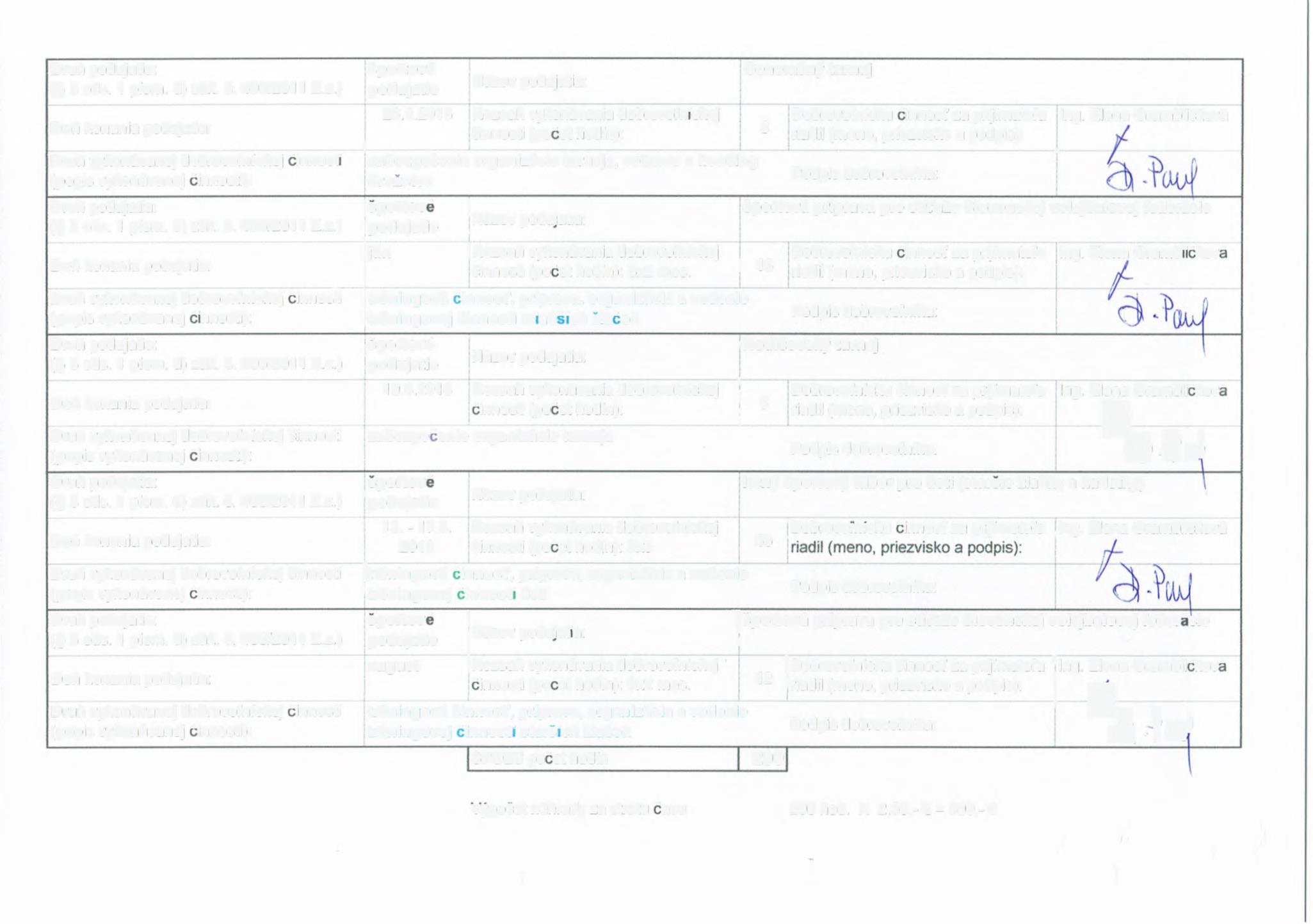 ëínnostl):
Druh  podujatia:
(§  3  ods. 1  plsm.  d)  zák. c.  406/2011   Z.z.}     podujatie
(§  3  ods. 1  pism. d)  zák. c.  406/2011   Z.z.)    .podujatie
(§  3  ods. 1  plsm. d)  zák. c. 406/2011   Z.z.}     podujatie
(§  3  ods. 1  písm. d)  zák. c. 406/2011   Z.z.)    ; podujatie       , Názov  poduiatla:
Druh  vykonávanej  dobrovorníckej  ëinnosti     zabezpeêenie   organizácie   turnaja
(popis  vykonávanej  öinnosti):
-
•
1
I
j
I
j
!   ..
ljún
sportcvé
podujatie
:sportcvé
august
sportové
Druh  vykonávanej  dobrovol'níckej  ëinnosti     ftréningová   ëlnnost',   príprava,   organizácia   a  vedenie
Druh  vykonávanej  dobrovol'níckej  öinnosti      ¡tréningová   ëlnnost',   príprava,   organizácia   a  vedenie
,sportove
druzstva
sportové
Druh  vykonávanej  dobrovorníckej   öinnostì    ·zabezpeèenie   organizácie   turnaja,   vedenie   a  kouèing
tréningovej
13.-17.8.
2018
,
!
!
•
!tréningovej   ëinnosti   míadäích   ziaëok
ëtnnostì   detí
¡Názov  poduiatìa:
Názov  podujatia:
Názov  podujatia:
Názov  podujatia:
SPOLU  poöet  hodín
26.5.2018      Rozsah  vykonávania  dobrovofníckej
ëinnosti  (poëet  hodín):
10.6.2018      Rozsah  vykonávania  dobrovofníckej
öinnosti  (poöet  hodln):
tréningová  èinnost',   príprava,   organizácia   a  vedenie
tréningovej   ëlnností   starsích  ziacok
.
.  .
.
vypocet  náhrady  za stratu  öasu
:Rozsah  vykonávania  dobrovol'níckej
öinnosti  (poöet  hodin}: 6x2   mes.
; Rozsah  vykonávania  dobrovol'níckej
ëinnosti  (poëet   hodín):  8x2   mes.
Rozsah  vykonávania  dobrovol'níckej
ëinnosti  (poõet  hodín):  5x9
.
1
l
1
I
I   8
I  16
45
12
8
209
·
,Rodicovsky   turnaj
Generaèny   turnaj
Dobrovofnícku
.
Podprs  dobrovornfka:
Podpis  dobrovofnlka:
Podpis  dobrovol'nika:
Podpis  dobrovol'nlka:
Podpis  dobrovotnlka:
200   hod.  X  2,50,-   €  =  500,-   €
lriadil  (meno, priezvisko  a  podpis):
1Dobrovol'nicku  ëinnost'  za  prijímatefa
öinnost'  za  prijímatel'a
riadil  (meno, priezvisko  a  podpis):
letny   sportovy  tábor  pre  deti  (starsle   ziaëky   a  kadetky)
· ~¡sportová   príprava   pre   sút'aze   Slovenskej   volejbalovej  federácle
sportová  príprava   pre   sút'aze   Slovenskej   volejbalovej   federácie
Dobrovofnlcku  ëinnost'  za  prijlmatefa   Ing. Elena  Grambliõková
riadil  (meno, priezvisko  a  podpis):
Dobrovornícku  öinnost'  za  prijímatefa   Ing. Elena  Grambliëková
riadil  (meno, priezvisko  a  podpis}:
'Dobrovorrucku   öinnost'  za  prijímatefa    Ing.  Elena  Grambliëková
1
I
t-
f    r
'h   l\
Ing. Elena  Grarnbliöková
f  ô·'t~t
Ing.  Elena  Grambüëková
CJ\  , r (Afi
I